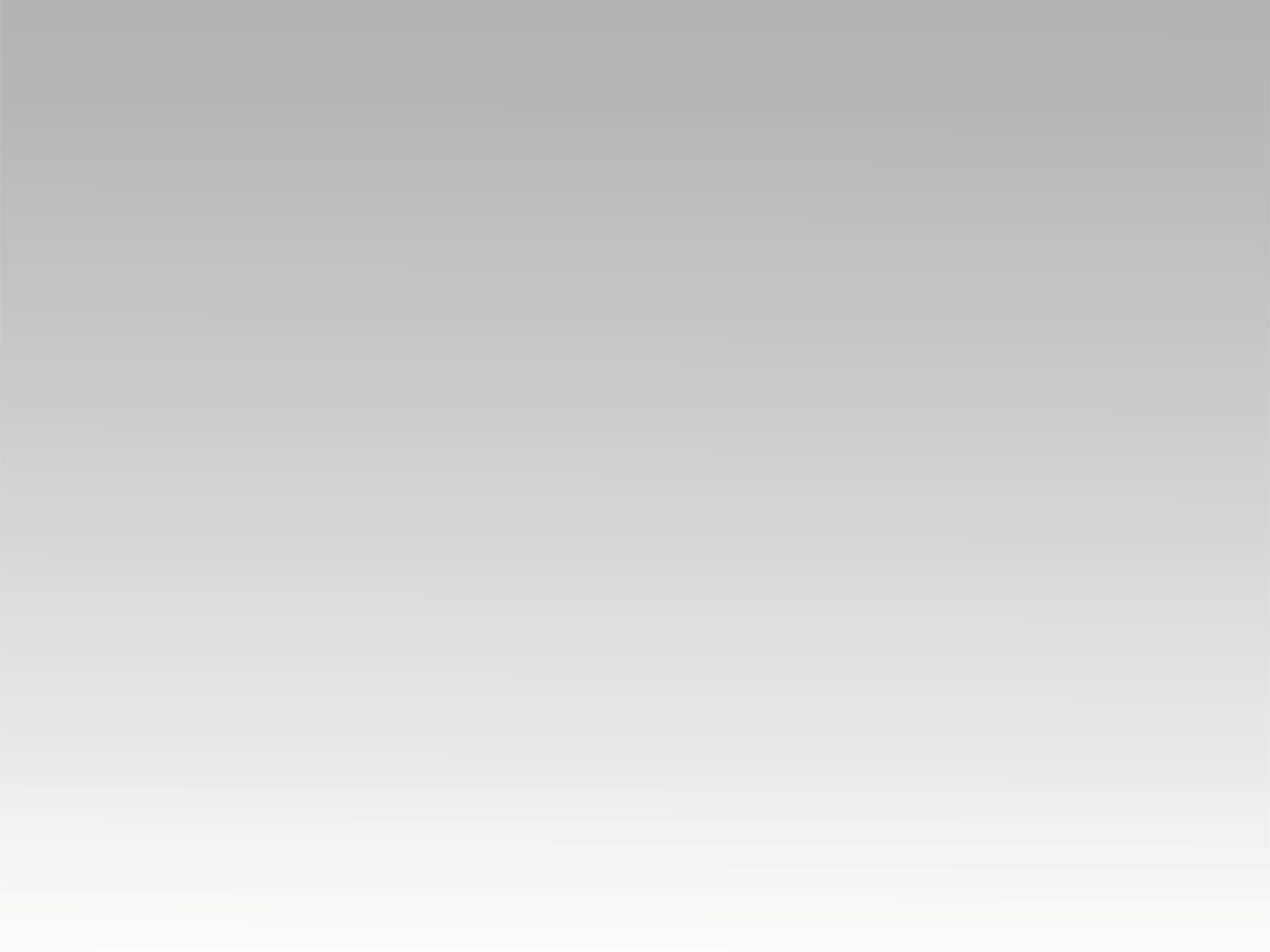 ترنيـمــة
إزاي أتخلى عنك
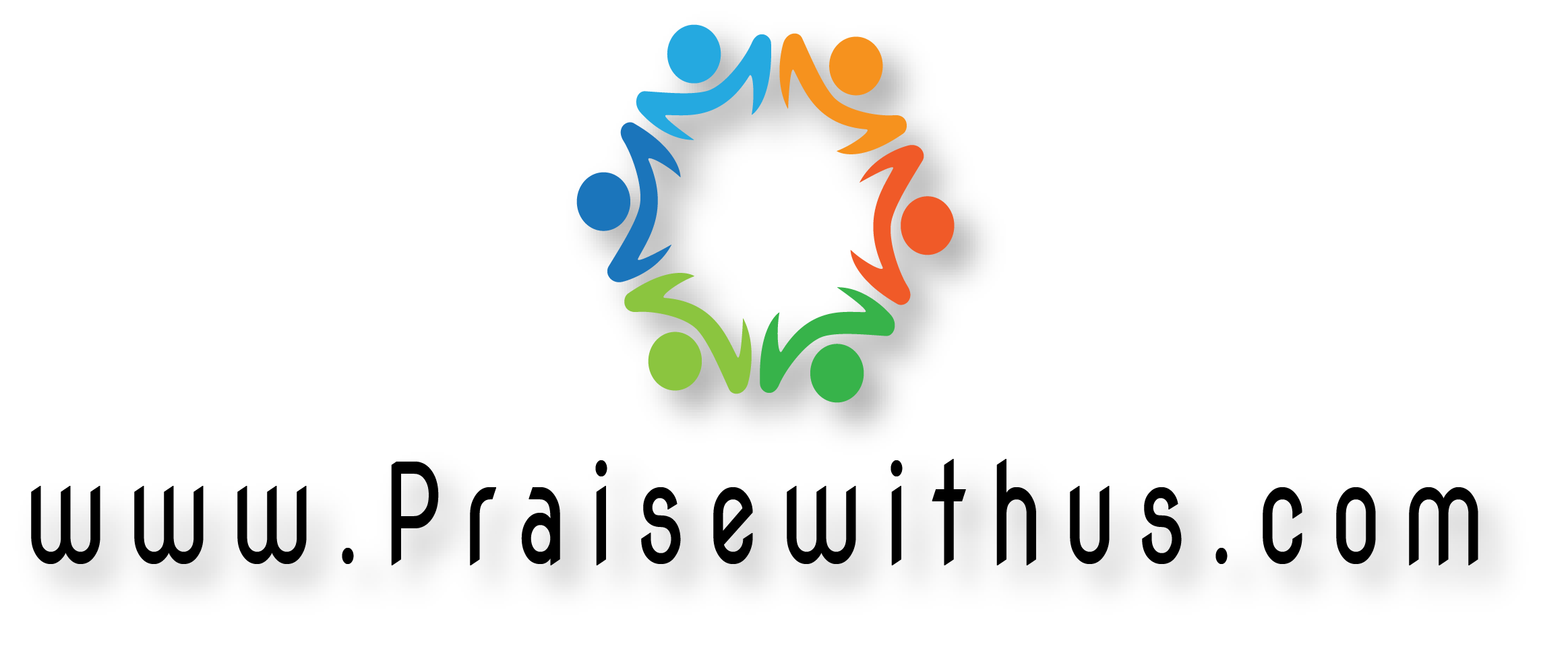 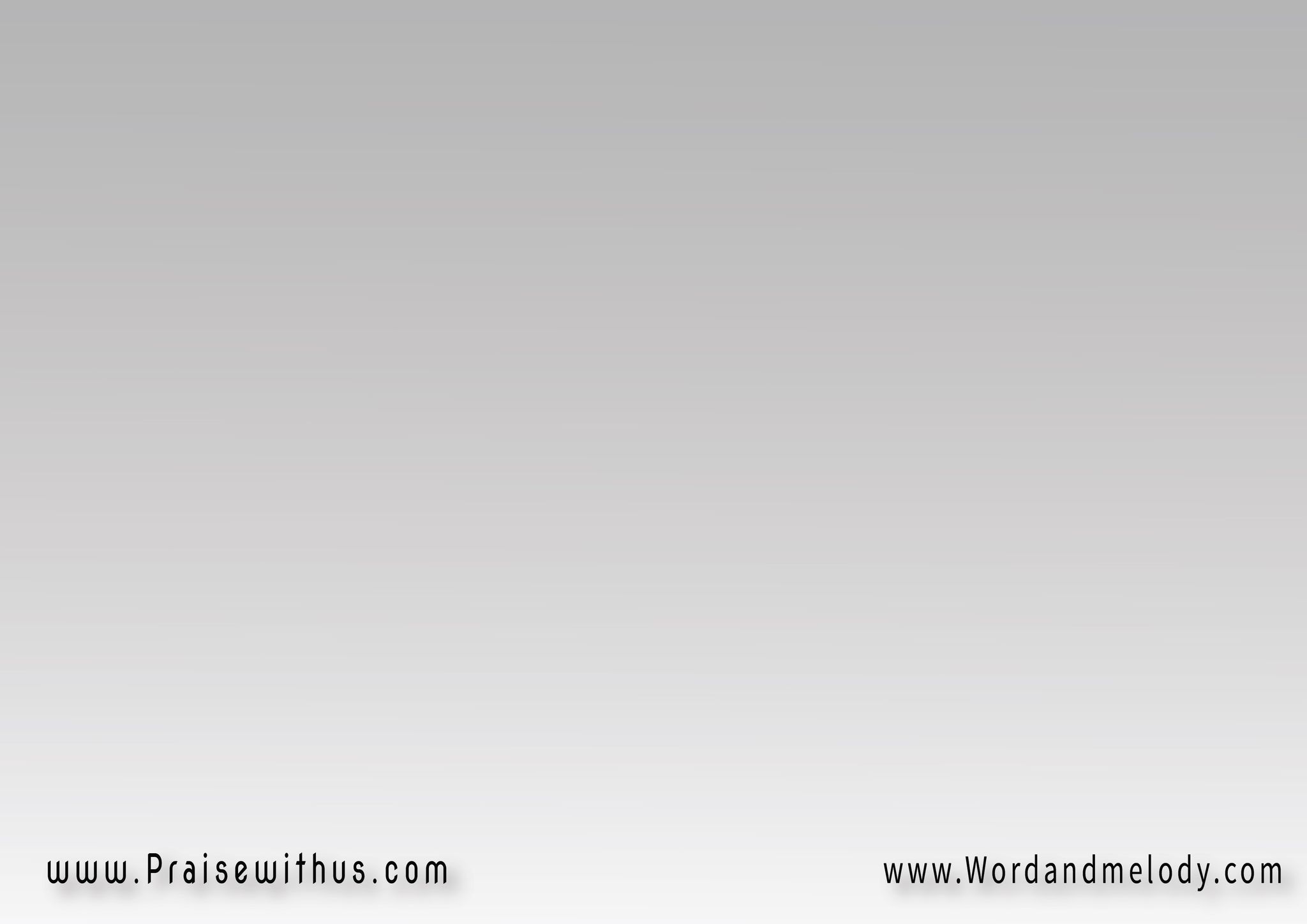 1- حبي اللي كان عشانك 
كلفني أنا الكثير
كلفني اكون بدالك 
ذبيحة التكفير
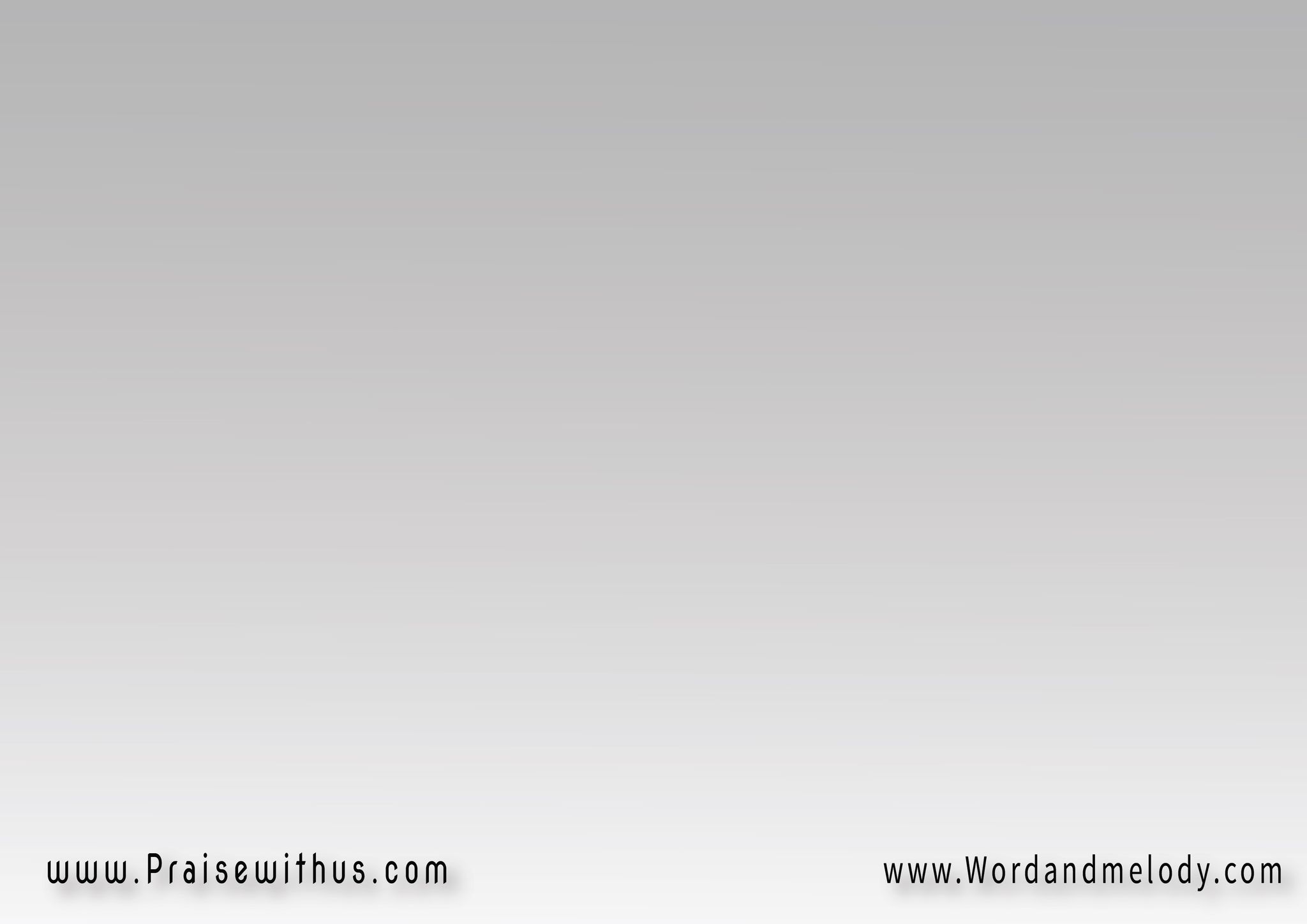 بذلت أنا وضحيت   
وفيت اللي عليك
      وحملت كل اثامك       
وكل دين عليك
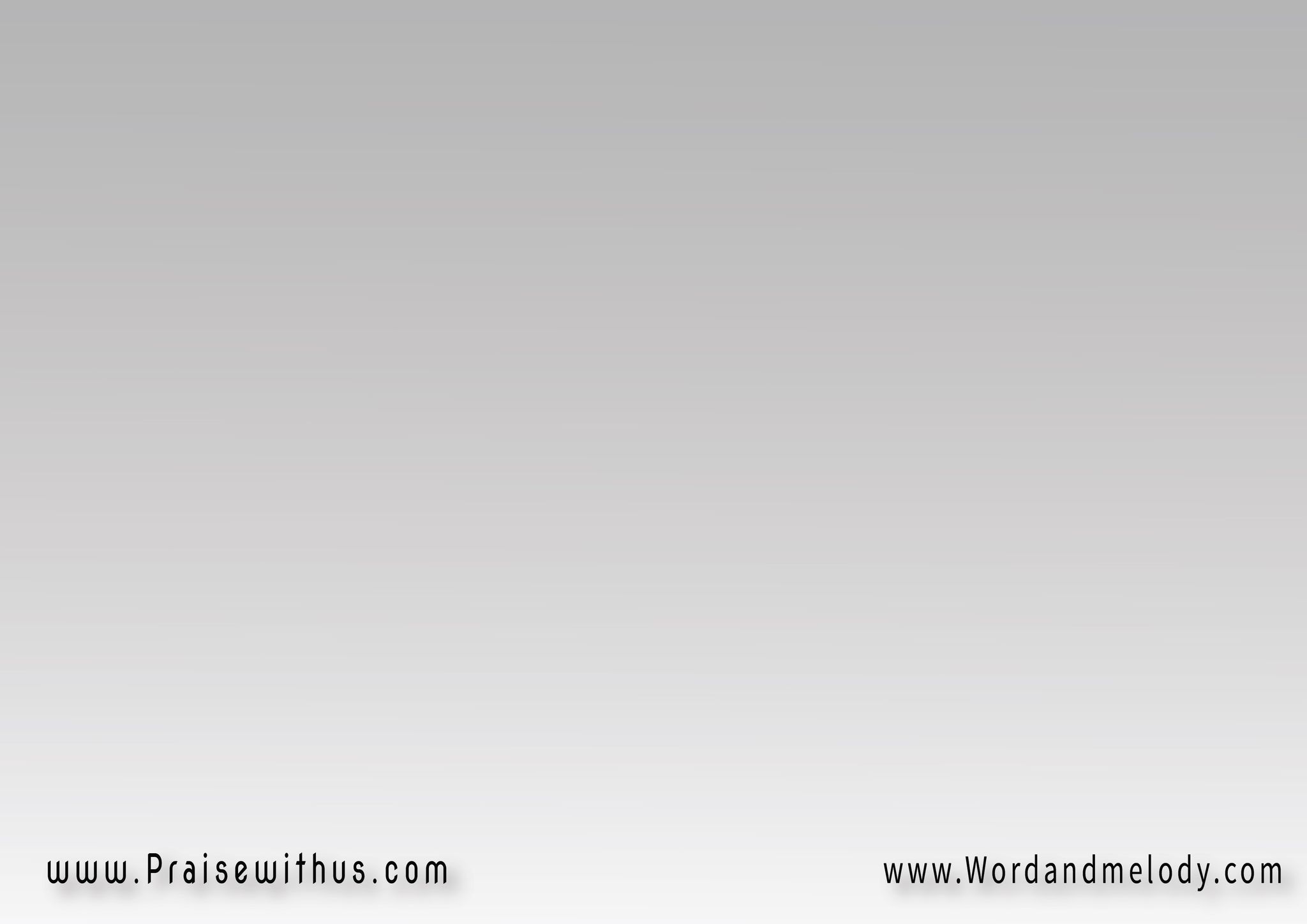 القرار:
إزاي أتخلى عنك                ودمي دفعته فيك
ازاي اتخلى عنك                وروحي وهبته ليك
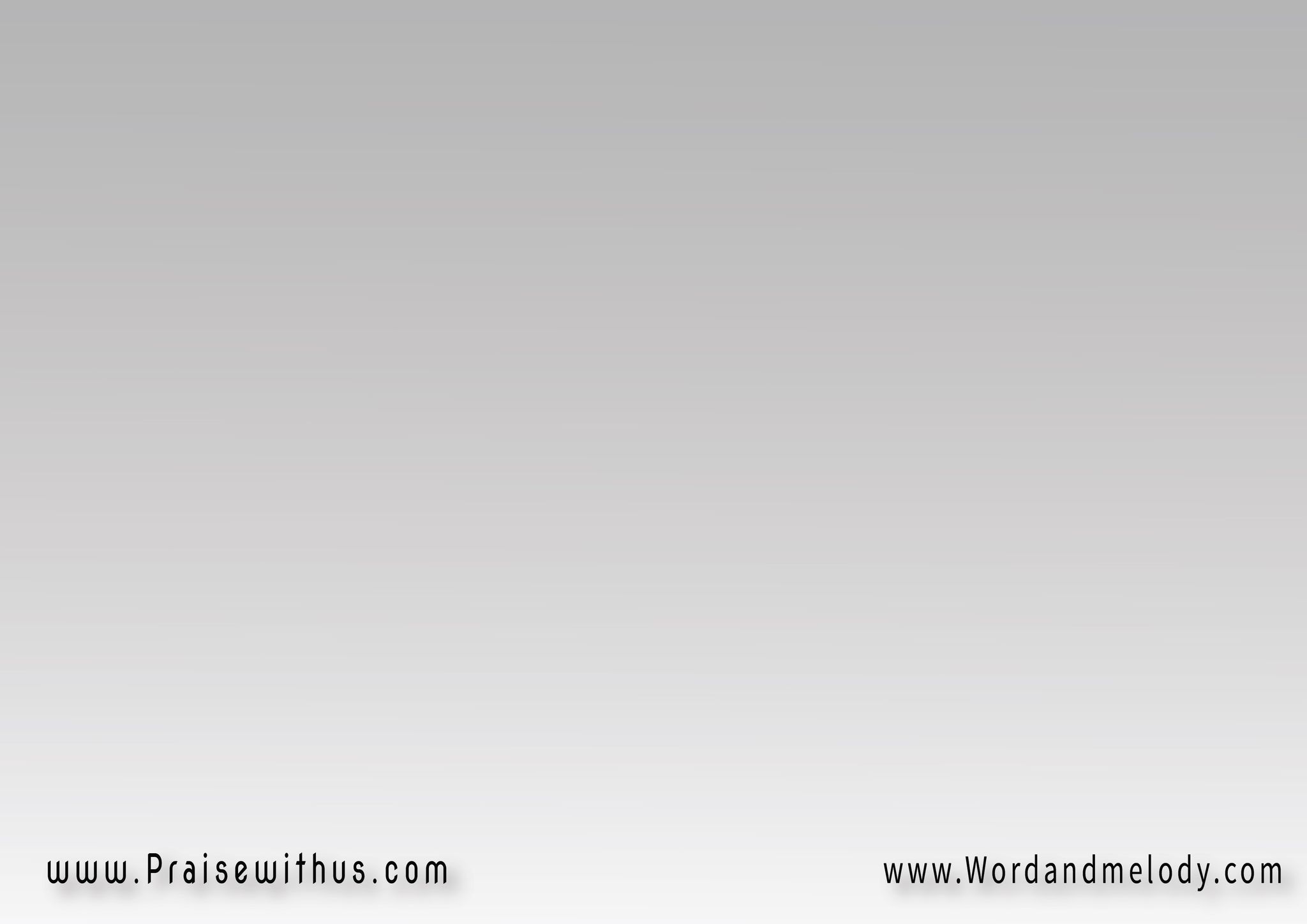 انا يابني ماتساش 
اني حملت القصاص
علشان اكون بدالك  
علشان يا ابني افديك
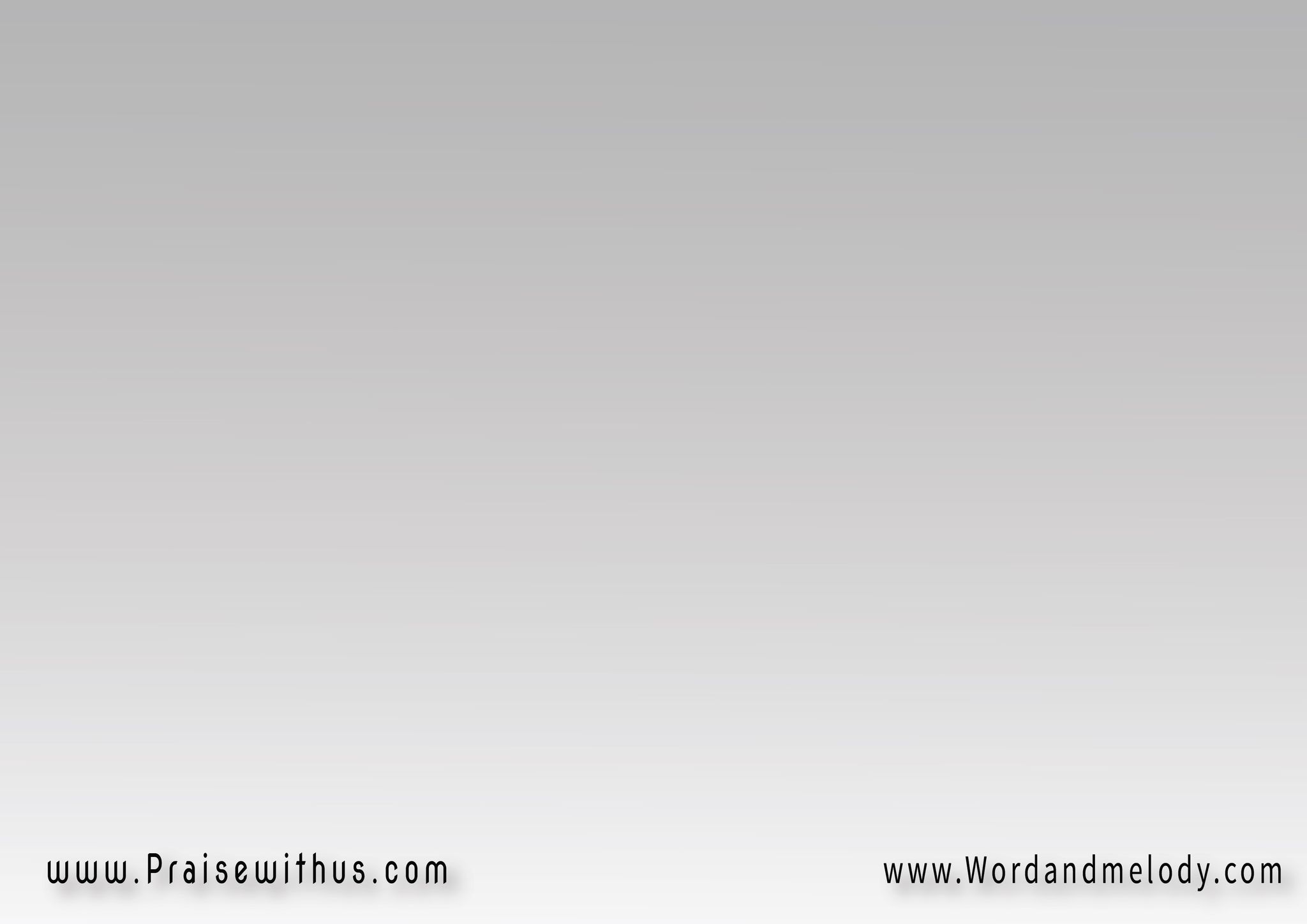 2- لما العدو يحارب 
اذكر اني معاك
واعدك يا ابني اباركك 
وبنفسي اكون وياك
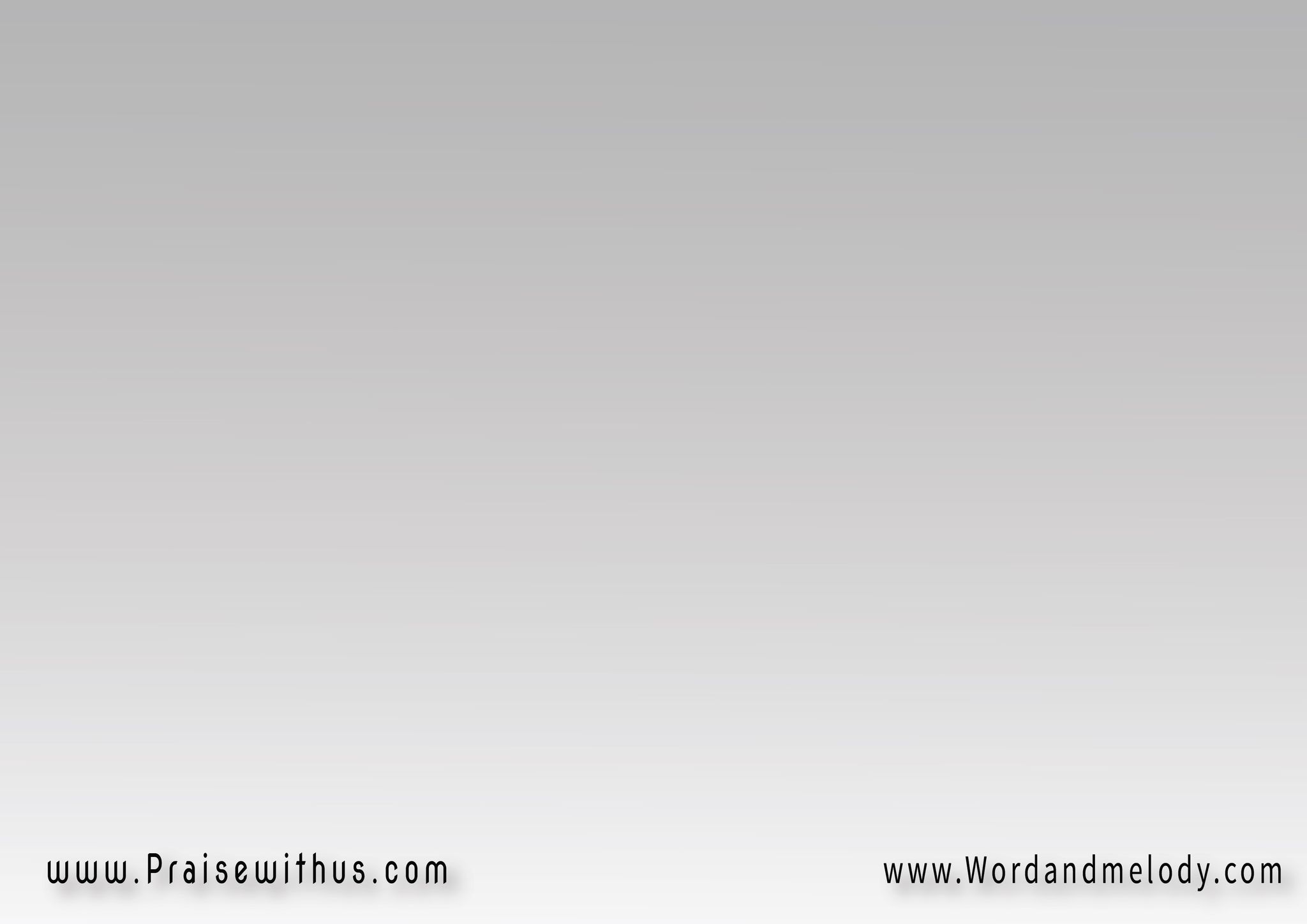 دانا صادق الوعود
انا حي موجود
وعدت اكون بجنبك 
واحميك من الاسود
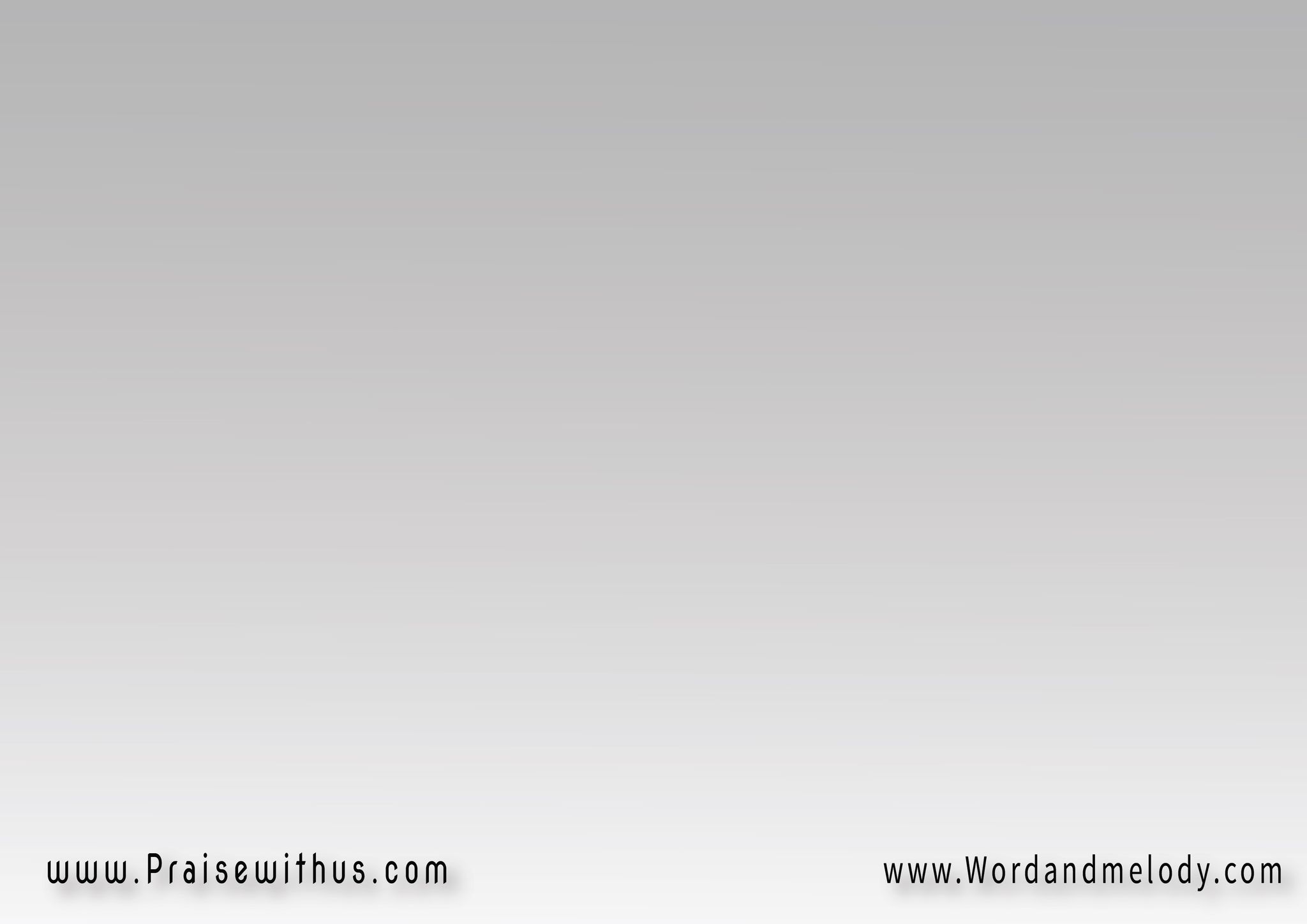 القرار:
إزاي أتخلى عنك                ودمي دفعته فيك
ازاي اتخلى عنك                وروحي وهبته ليك
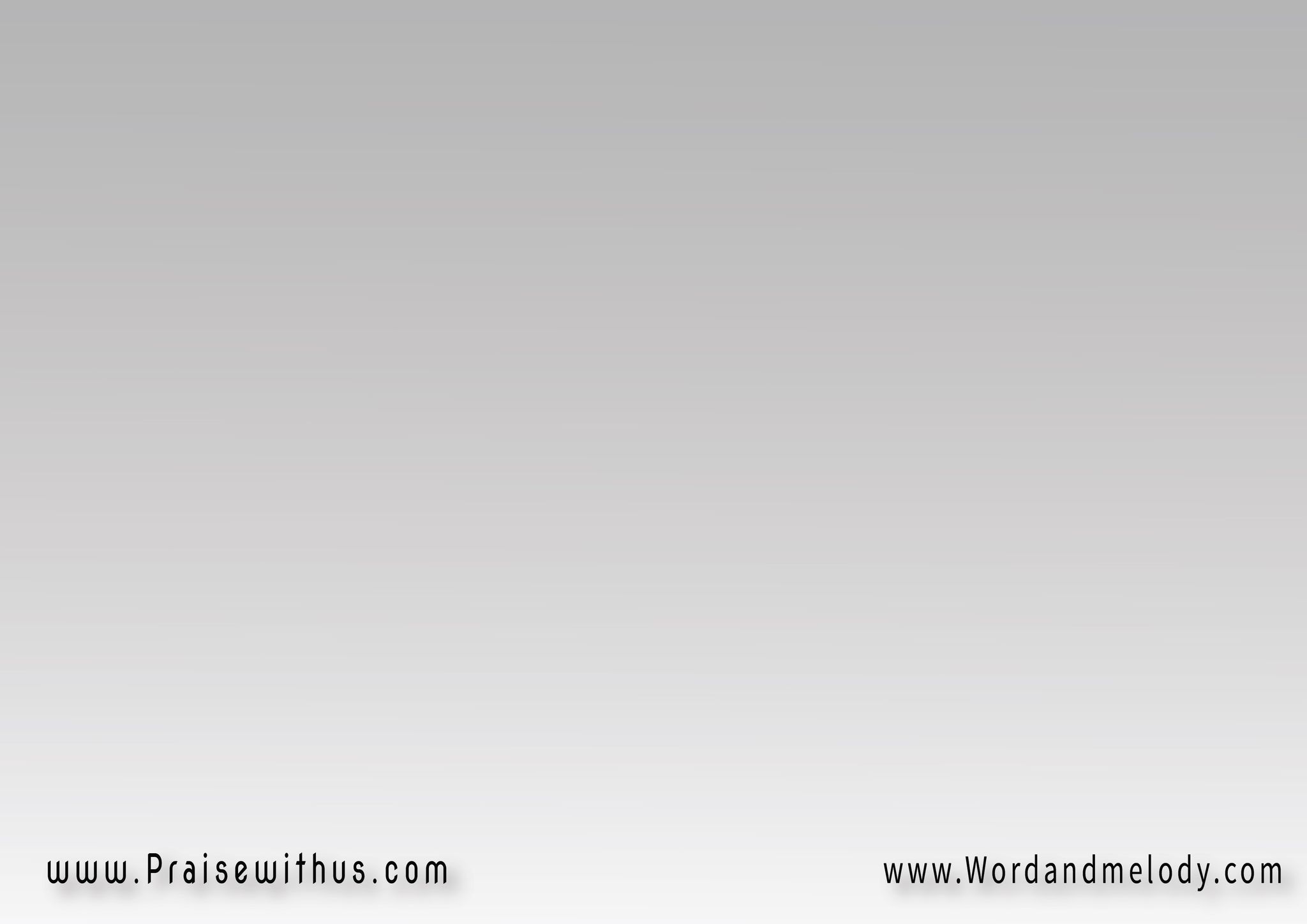 انا يابني ماتساش 
اني حملت القصاص
علشان اكون بدالك  
علشان يا ابني افديك
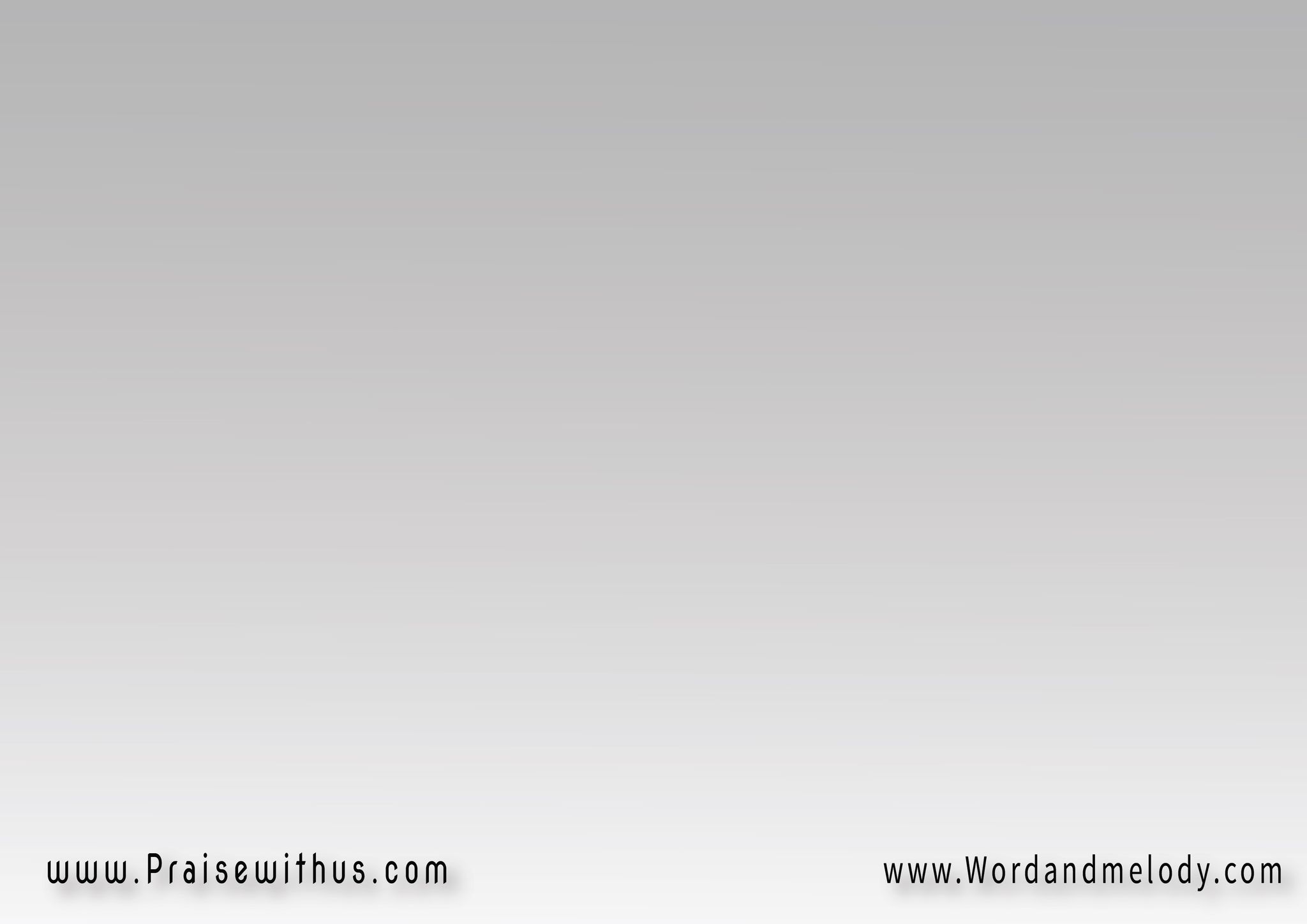 3- وبموتي يا ابني لاجلك
 كى اظهر الجراح للآب وباشفع عنك 
واطلبك السماح
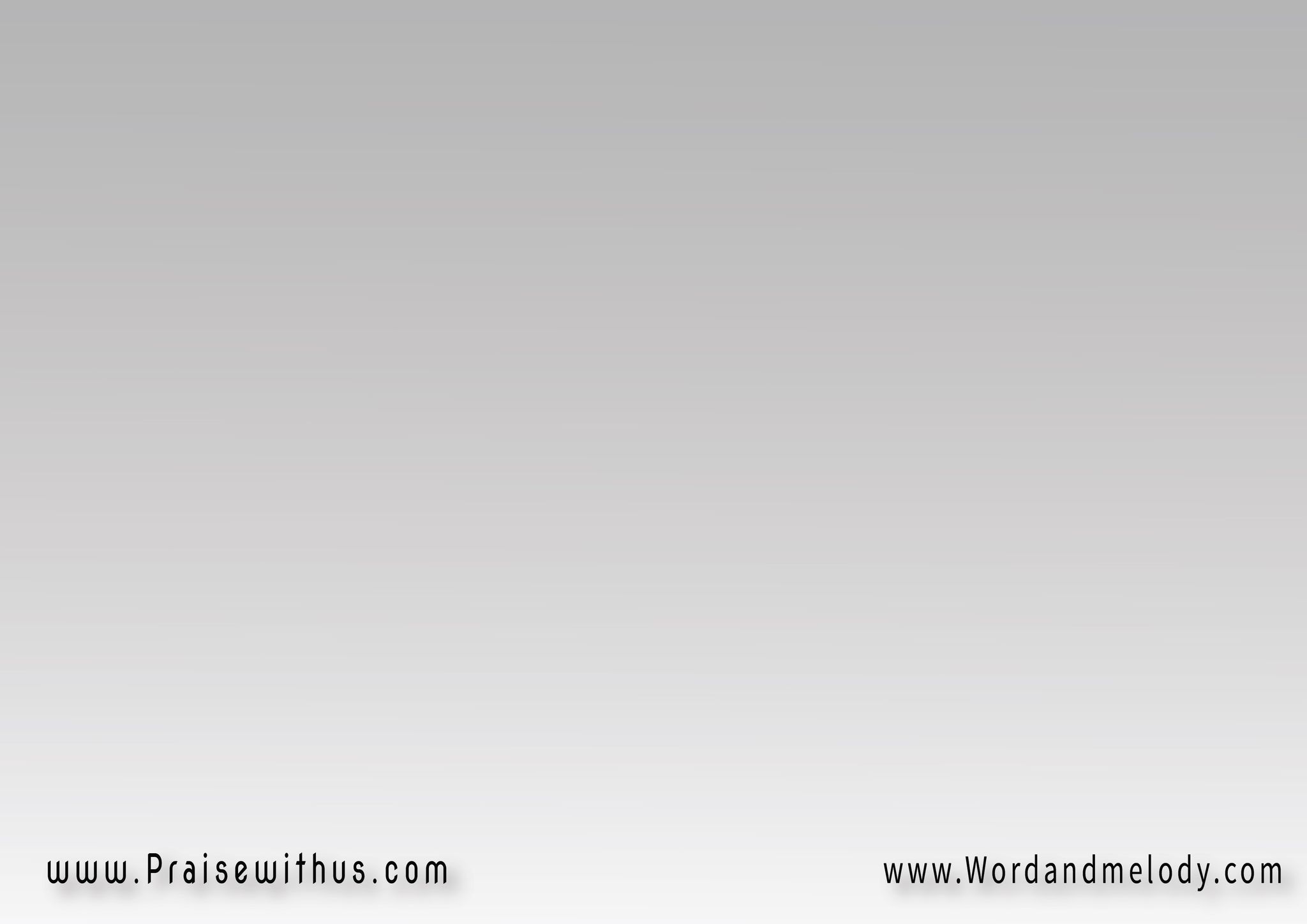 جراحي تشفي الجراح 
وتعيش يا ابني مرتاح
ودمي يطهر قلبك 
وتقيم يا ابني في افراح
3-
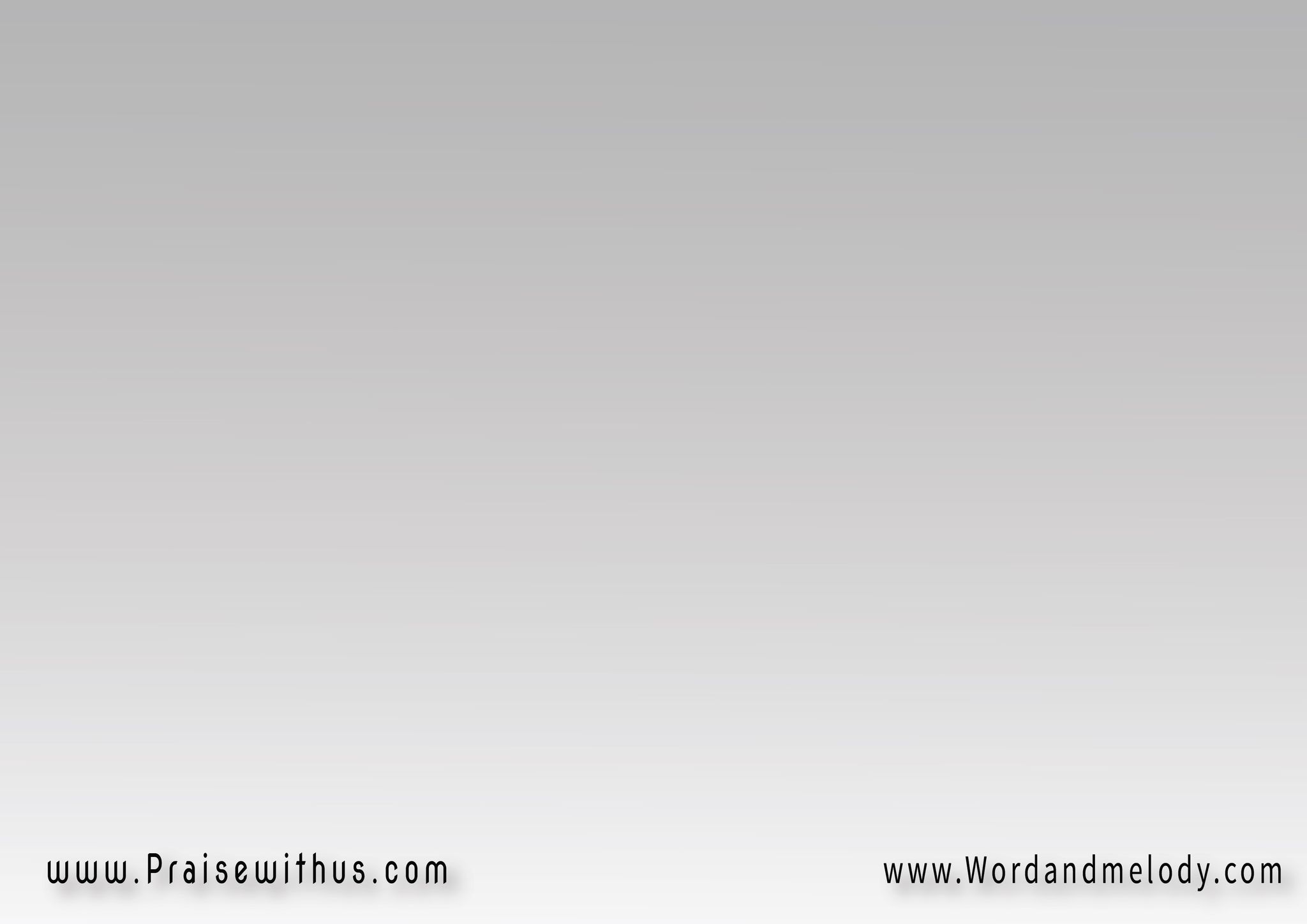 القرار:
إزاي أتخلى عنك                ودمي دفعته فيك
ازاي اتخلى عنك                وروحي وهبته ليك
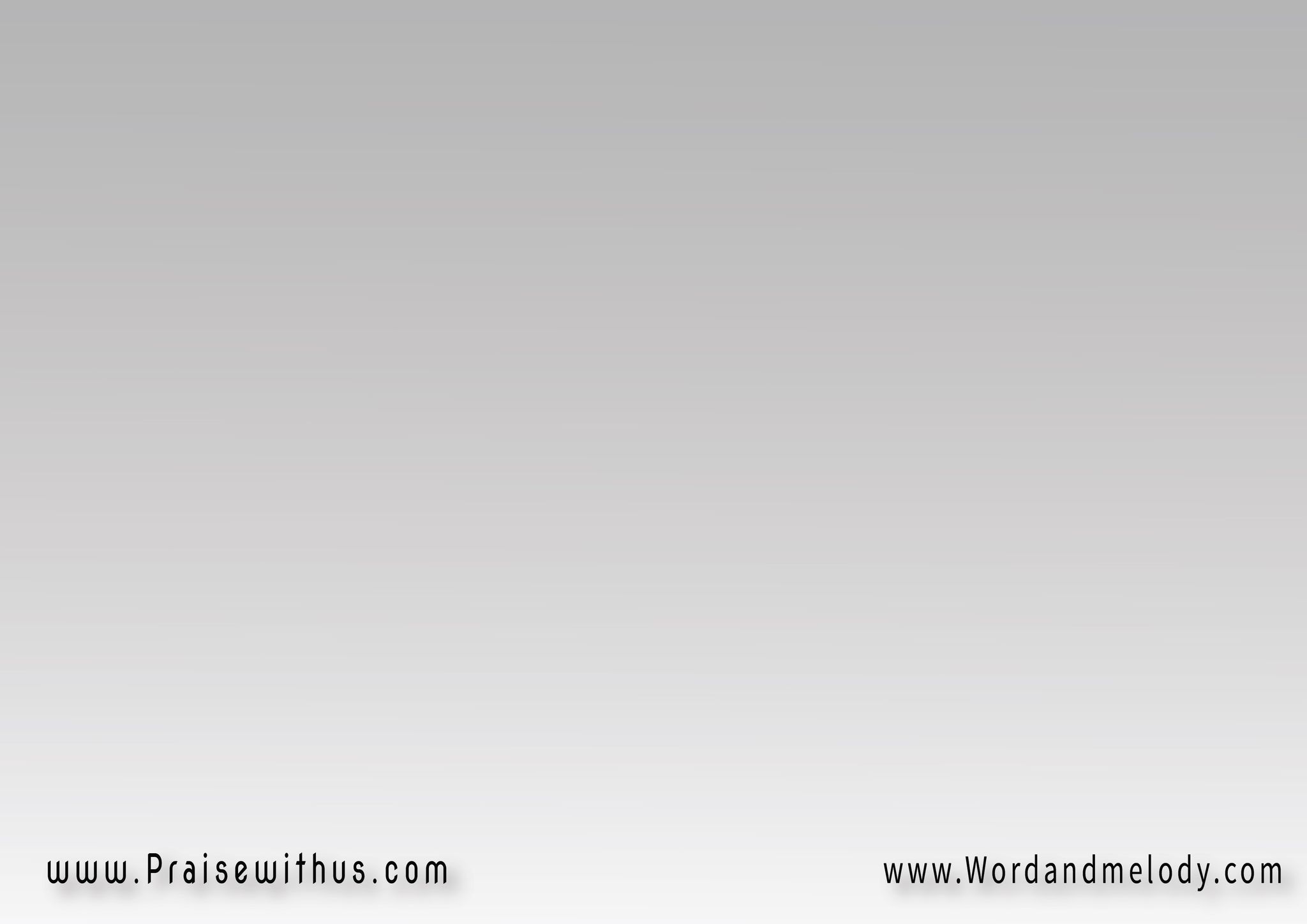 انا يابني ماتساش 
اني حملت القصاص
علشان اكون بدالك  
علشان يا ابني افديك
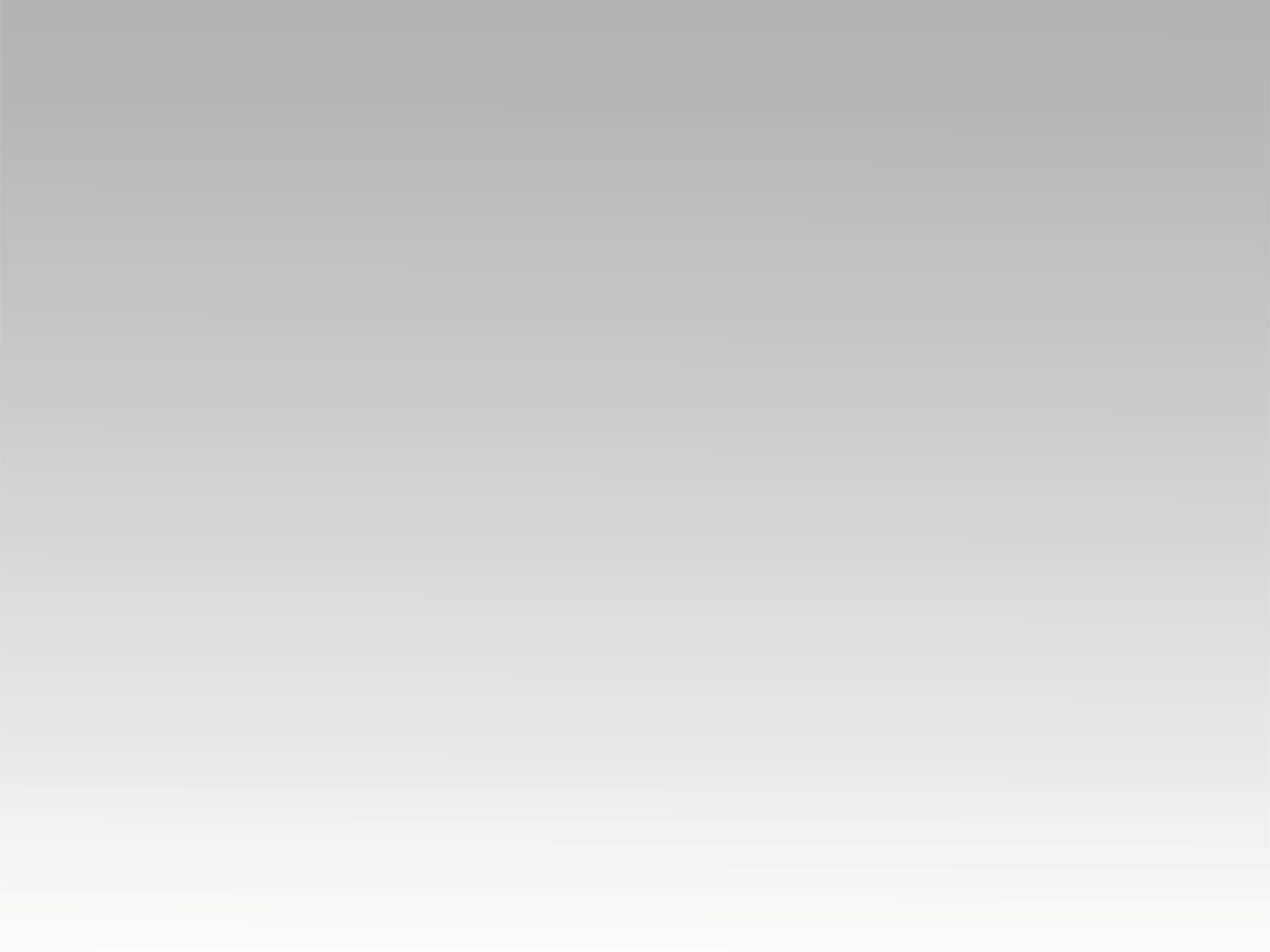 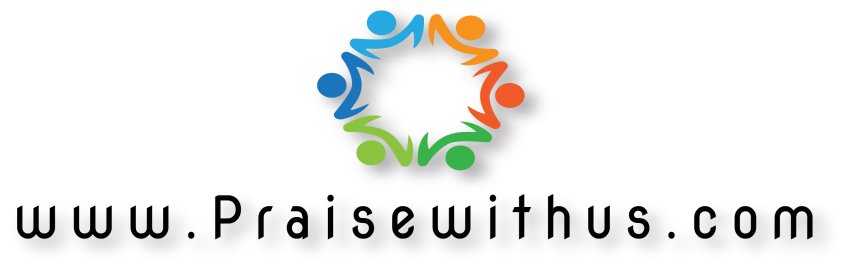